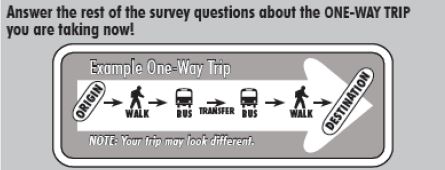 Is this really where you are going?
An Open-Source Tool to Visualize and Validate On-Board Survey Data
Jingyan (Dora) Wu
Data Scientist III
Systems Analysis Group
WSP USA, Inc
2019 Transportation Planning Applications Conference
Background
Illogical reported locations
Hard to Validate
Transit on-board survey data
Understand transit utilization
Model development & calibration
2019 Transportation Planning Applications Conference
On-Board Survey Visualization Tool
Developed during recent Southeast Florida Regional Travel Model (SERPM7) calibration, using Miami-Dade Transit On-Board Survey collected between 2012 and 2015.
Open-source, interactive, developed using R Shiny Package.
Reads user input file.
Displays trip origin, destination, boarding, and alighting locations for each record.
Displays route stops using GTFS data.
2019 Transportation Planning Applications Conference
Application: Model Calibration
1.  Identify illogical records;
2. Calibrating model parameters;
3. Deriving Origin-Destination (OD) matrices with more accuracy.
2019 Transportation Planning Applications Conference
Application: Identify Illogical Records
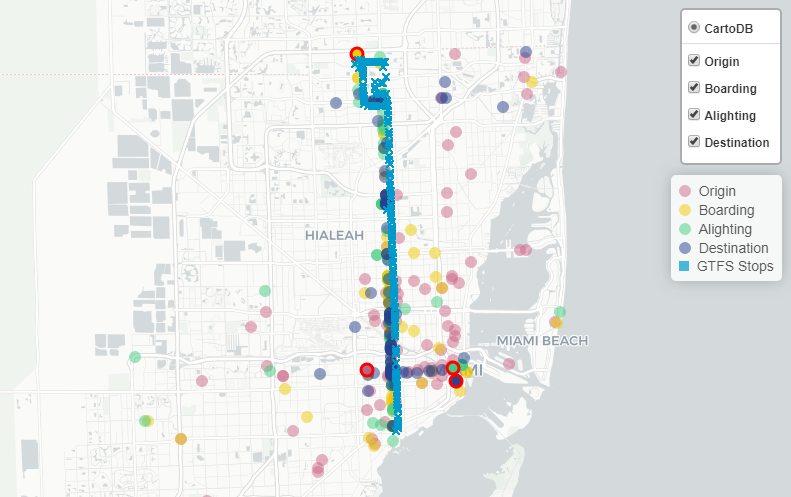 2019 Transportation Planning Applications Conference
Application: Market Analysis
Example: Miami Flagler Corridor – Route 11 Local Bus - Outbound
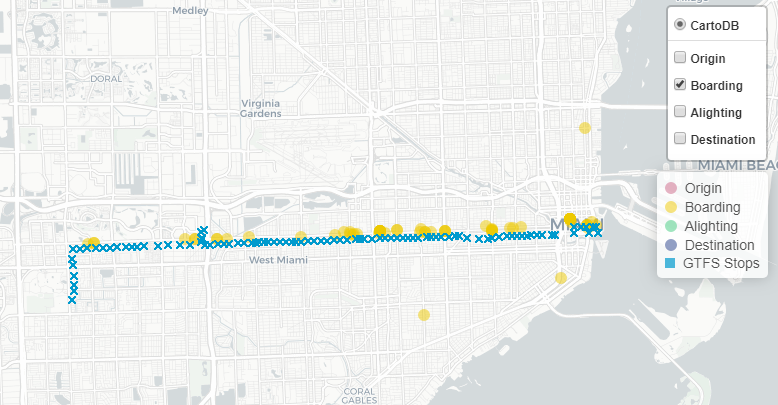 Airport
Downtown
Mall of America
Major City Casino
Little Havana
2019 Transportation Planning Applications Conference
Application: Market Analysis
Example: Miami Flagler Corridor – Route 11 Local Bus- Outbound
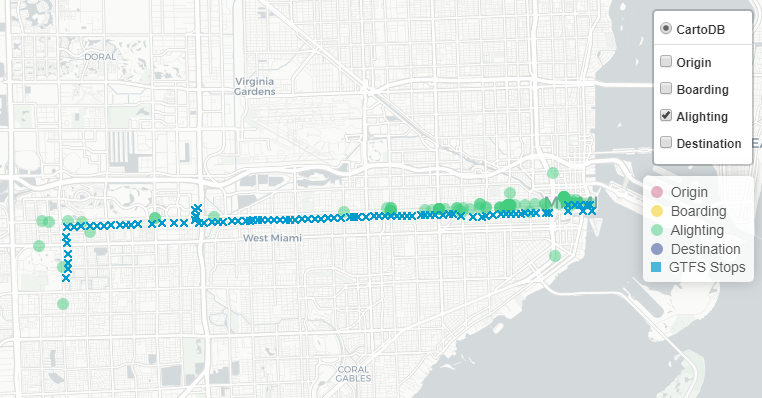 Mall of America
Major City Casino
Florida International University
Thank you!
FDOT and Miami-Dade County Government for sharing the data
John Helsel, Dave Ory, Clint Daniels, Rosella Picado, and Raghu Sidharthan, WSP
Please come visit my poster stand to play with the tool!
Download link: https://github.com/wsp-sag/onboard_survey_visualization_tool